Dialogue Cures in Psychotic Problems: That’s Because Psychotic Behavior is a Part of Normal Life as Dialogue is the Basis of Humanity*
Jaakko Seikkula
Annbjorg Haram and Birgitta Alakare
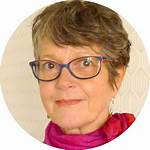 Open dialogue in psychosis Western Lapland – 2years follow-up in three studies
API 1(1992-1993)	 ODAP2 (1994-1997)  ODAP3 (2003-2005)
N/IT groups		N=33/39		N=42/51		N=18/27
Age			26.6		26.8		20.2

Schizophrenia		64%		54%		39%
(schform)
Use of neuroleptics 	26%		26%		50%
 Ongoing		15%		11%		28%
Employed		84%		91%		84%
or jobseeking
19 years follow-up: Comparison OD vs TAU in Finland (Bergström et al., 2018)
OD  N=108              TAU N=1763 /%
		Western Lapland	        Rest of Finland
Mortality by			2.8		9.2
      illnesses
Hospital days (over 30)	18          	94
Ongoing contact 
     after 19 years		28		49
On neuroleptic		36		81
On disability allowance 	33		61
The power of dialogue suprises
“Dear Jaakko, we met in Madrid,  in a formation of "Open dialogue" in a old medical college hall. In the supper, we had a conversation about the possibility to make "Open dialogue" in my Center of mental health in Badalona (a city beside Barcelona). I believed that you try to encourage me to made an experience.

Well, I did it. We began the first of the cases (immediately). A young woman who recently suffered their first psychotic episode. The team has been: a social worker, a male nurse and me. In some meetings also a psychologist. We have made 20 meetings of treatment with the patient, her family and some friends. The result is absolutely shocking. We gave up the antipsychotic in 4 months (20 mg olanzapine). She found a new job in 3 months, she obtain the drive license and recently she began to study in an university.
We are working with Open dialogue in 8 cases. The different teams involves 2 social workers, 2 nurses, 2 psychiatrists and one psychologist. We all are very satisfied and interested to carry on the experience. We have also a psychologist senior in Family therapy, to supervise the work. Recently, the team has presented a communication about the experience in a National Congress of Nursery in Mental health.
This letter is made to know if you (your team and colleagues) are interested in share the experiences, or maybe there is a kind of net of Teams, who work in a similar  experiences. How we can learn more about your system?
Jordi Marfà V.”
A client of Annbjorg Haram
“When I managed new things in social connections you often said, how well, how did you do it, and what did you do? It was important that you as my therapist showed me that I could do something myself, and I remember how you encouraged me all the time. You took my story seriously and showed clearly that you were interested in helping me, which made a great impact on me. I suppressed my feelings and then the psychosis came over me. Life was so unbearably painful”
Three guiding hypothesis
Psychotic behavior is response
More usual than we have thought – not only patients  - “psychosis belongs to life”
Hallucinations include real events in one’s life – victim of traumatic incidents – not as reason
Embodied knowledge – non conscious instead of unconscious – experiences that do not yet have words
Listen to carefully to understand -   guarantee all the voices being heard
Bertram P. Karon: Preventing death
Creating hallucinations is an active effort of the (embodied) mind
It prevents something worse - death
In hallucinations people speak of real incidents of life, which need to be listened
Example: ”speaking languages (latin)” – sexually abused by the priest
Non medication a precondition to start the individual psychotherapy
Some thoughts of the therapeutic practice in OD:1) Having relational focus all the time
- horizontally including family members and others – isolation is the biggest risk  
- vertically – in the conversation including the voices of those nearest to him/her
In the session increasing acceptance and respect to each other
2) Respecting the experience without conditions
- taking seriously everything said – not to look at the pathological part
-” I have never spoken with schizophrenia patient” – to speak with humans, not with the pathologies
- important to realize that this experience may include ”hallucinations” –another type of observation about the lived life
3) Emphasizing feelings and the affective part of the experiences:
Extreme stories may scare the therapist
They may increase feeling of powerless (paranoid thoughts)
Point out to the affective experience at that moment: ”this has definitely been hard for you: Could you tell me about how do you feel about this being threatened”….
4) Prefer being present here and now
Hallucinations most probably appearas a response to the most important topics of the present dialogue – dealing with the core experience that do not yeat have words;
”stop everything else and focus on that”
When the conversation ”causes” psychosis
T1: Where should we start?
A:I can’t really remember anything of my whole life
T1: Has it been like this for a long time now, that you can’t remember anything?
A: Well, I don’t know if it has been that way for two months. I do remember whether I’ve been in contact with someone… But then when I leave my place, I don‘t even know if I was there, and where I might suddenly pop up  is here …
T2: With whom are you living?
A: I’ve been living by myself, but now I’ve gone to my parents…
T1: And for how long have you been living by yourself?
A:  Hmh… for three, four years. Three years.
 T1: Whose idea was it that you came here? 
A: Well… mother’s.
T2: And what was mother worried about?
A: I don’t know if I’ve been talking with her. I can’t really remember anything. I have a feeling that I have even hit someone, but I can’t even remember.
T2: Has someone said that to you?
A: No. But I am paranoid and lost my memory. You think that something has happened.
T1: What about your father. Is he worried about some specific issue?
A. I don‘t know but yesterday night when we were watching TV he went to bed and in the morning he left to work.
T1: And what was the situation  when you returned home?
A: Well.. I was afraid of others, I was quarrelling with these kind of guys umm…afraid of them and you see…they had keys made to  my place and them …. They came in and raped me and did all these things.
T1: In May?
A:  I was living in my apartment. You see, someone who came into my flat, had they been blackmailing or something…? And forced to steal a key. And they made a copy of it and could come in whenever they wanted. I don’t know if that happened when I was asleep… and they gave some pills and I got mixed up and started to … I don’t know. Or if you take some drug without knowing it and then when you get into her flat, they wait until you are asleep and after that come in with their own keys…
When we fail being present
P:	Well, it was last weekend; the police came to us. She was drunk. When she didn’t say anything and started to make coffee in the middle of the night, and I asked . . .I went out and came into the kitchen, and she turned round and said that it wasn’t allowed to speak about it. Then I slapped her. She ran out into the corridor and started screaming. I said that there is no need to scream, that why can’t she say. . . . .And then I calmed down. At that point I got the feeling. . . . And the police came and the ambulance. But in some way I have a feeling, that it is, of course, it is not allowed to hit anyone. But there are, however, situations . . .
T1:	Was that the point when you went into primary care?
P:		Yes it happened just before that
T2:	Why did she not say that the police came?
P:		What?
T2:	Why did she not say that police had been at your place the previous night?
P:		It wasn’t the previous night, it was last weekend. I was thinking, all the time I am thinking those strange things 	and I knew that they were not true. But when you think about them for a while, after that you have the feeling that things like that can really happen. It is too much. . . . .You are only thinking of all kinds of futile things.
T2:	And it all started last weekend, this situation?
T1:	Yes
How to organize the system of care: Main principles  Open Dialogues in social networks
IMMEDIATE HELP 
SOCIAL NETWORK PERSPECTIVE 
FLEXIBILITY AND MOBILITY
RESPONSIBILITY – creating “case specific teams”
PSYCHOLOGICAL CONTINUITY
TOLERANCE OF UNCERTAINTY
DIALOGISM
“Dialogue here is not the threshold to action, it is the action itself. It is not a means for revealing, for bringing to the surface the already-made character of a person; no, in dialogue a person not only shows himself outwardly, but he becomes for the first time that which he is – and, we repeat, not only for others but for himself as well. To be means to communicate dialogically.” (Bakhtin, 1984, 262)
Annbjorg Haram –Dialogical psychotherapy
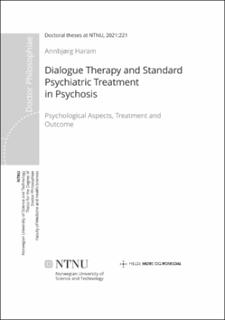 Why the dialogical practice can be   effective?
Immediate response –taking use of the emotional and affective elements of the crisis
Social network included throughout and thus polyphonic in two respect: both horizontal and vertical
Focus on dialogue in the meeting: to have all the voices heard and thus working together
Avoiding medication that alter central nervous system – antipsychotic medication related to shrinkage of brain (Andreansen et al., 2011) and to decrease of psychological resources (Wunderink, 2013)
(Open) Dialogue cures – why?
Creates a ”new” view of human life. The reality is contextual but not only social construction. ”Participatory sense making”. Dissolves the dualistic view of humans
Humans are met in the intersubjective stream of life
Dialogical mutual synchronization to each other – Relational Mind: Spoken dialogue; gestures; body movements; ANS; experiences about the situation
Family therapy is no longer seen as finding the family system or as only producing narratives – dialogue itself is the action, not a tool to it
Dissolves the idea of psychotic behavior as a psychopathology or an illness, instead is seen as a way of acting in extreme stress
Dialogical sessions increase reflectivity of the participants and consequently increases own psychological resources
Dialogue can be assessed to develop our dialogical skills – DIHC method
Developing the  approach is entirely based on scientific research in the ”real world” context. Clinical practice and research are intertwined and need each other
What would Birgitta and Annbjorg say?
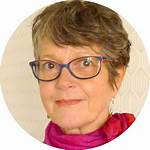 Birgitta
Let see how things are tomorrow, please wate
Please take at least three meetings before you start to use neuroleptics
I need to listen to the mother
Annbjorg
It is so boring to have a lecture or presentation
I would like to have dialogue between you and me 
In this way things are more alive
“Love is the life force, the soul, the idea. There is no dialogical relation without love, just as there is no love in isolation. Love is dialogic.” 
	(Patterson, D. 1988 Literature and spirit: Essay on Bakhtin and his contemporaries, 142)